Тема: «Взаимодействие   педагогов и родителей в процессе физического воспитания дошкольников. Обеспечение охраны жизни и здоровья.»
Консультация для воспитателей.
Здоровье, приобретённое в ранний и дошкольный период детства, служит фундаментом для общего развития и сохраняет свою значимость в последующие годы.
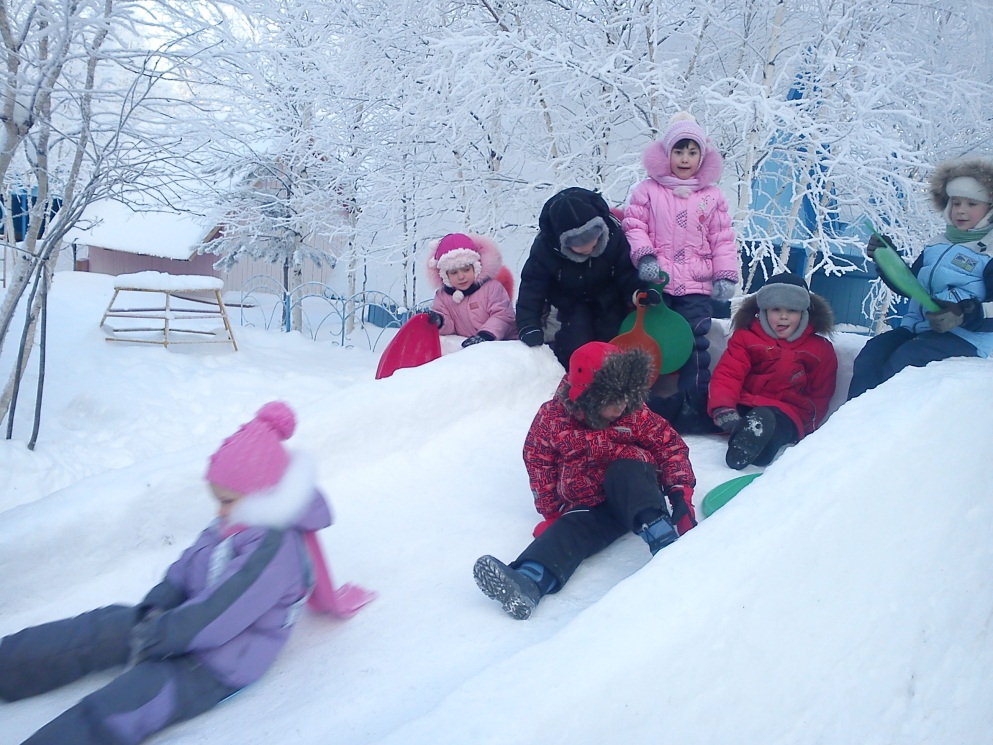 Основные компоненты       предметно-развивающей среды детей дома.
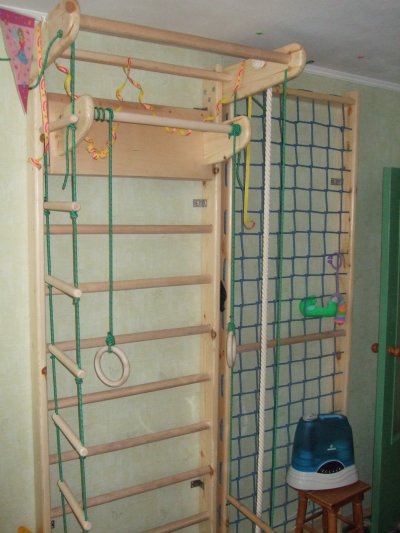 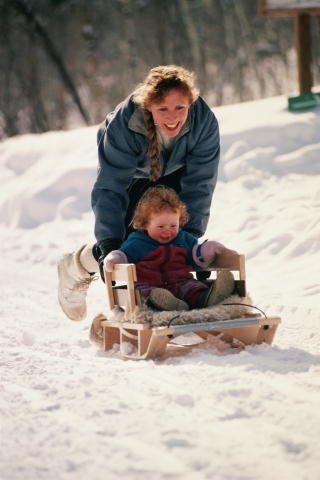 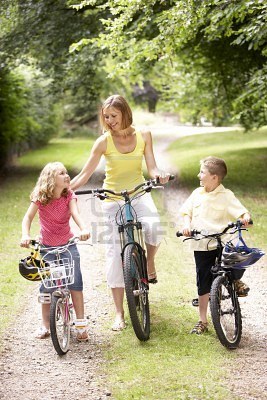 Формы работы с родителями.
Традиционные формы
Нетрадиционные формы
Традиционные формы
Информация для родителей на стендах, в папках- передвижках.
  Консультации, памятки для родителей.
  Родительские собрания.
  Анкетирование.
Нетрадиционные формы
Дискуссии с участием психолога, медиков, специалистов по физической культуре.
Индивидуальные беседы об организации предметно-развивающей среды дома.
Семинары-практикумы.
«Открытые дни» с просмотром занятий в физкультурном зале и зале ЛФК.
Физкультурные досуги и праздники с участием родителей.
Демонстрация видеофильмов о жизни группы.
Выставки (фотовыставки).
Предметно-развивающая среда ДОУ
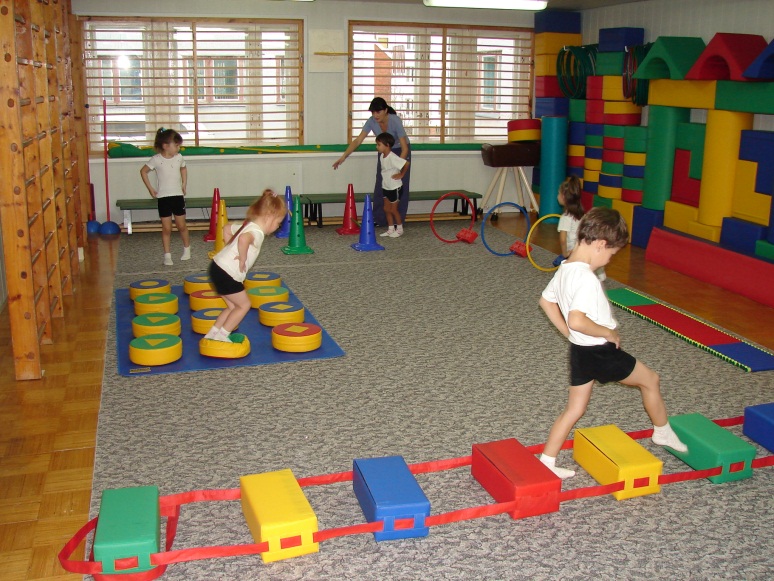 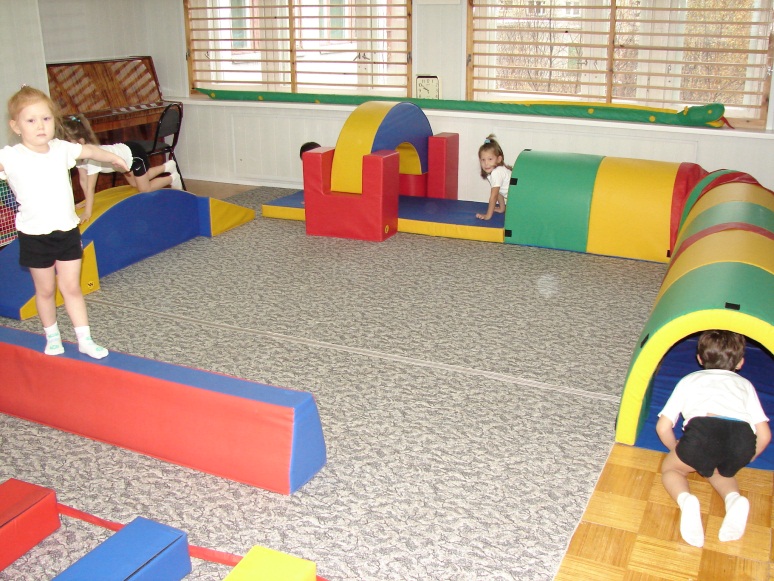 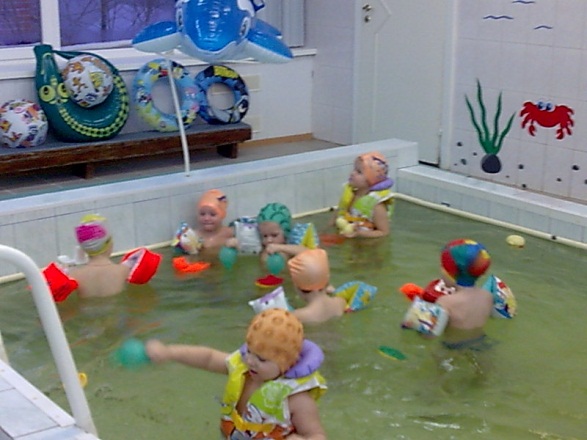 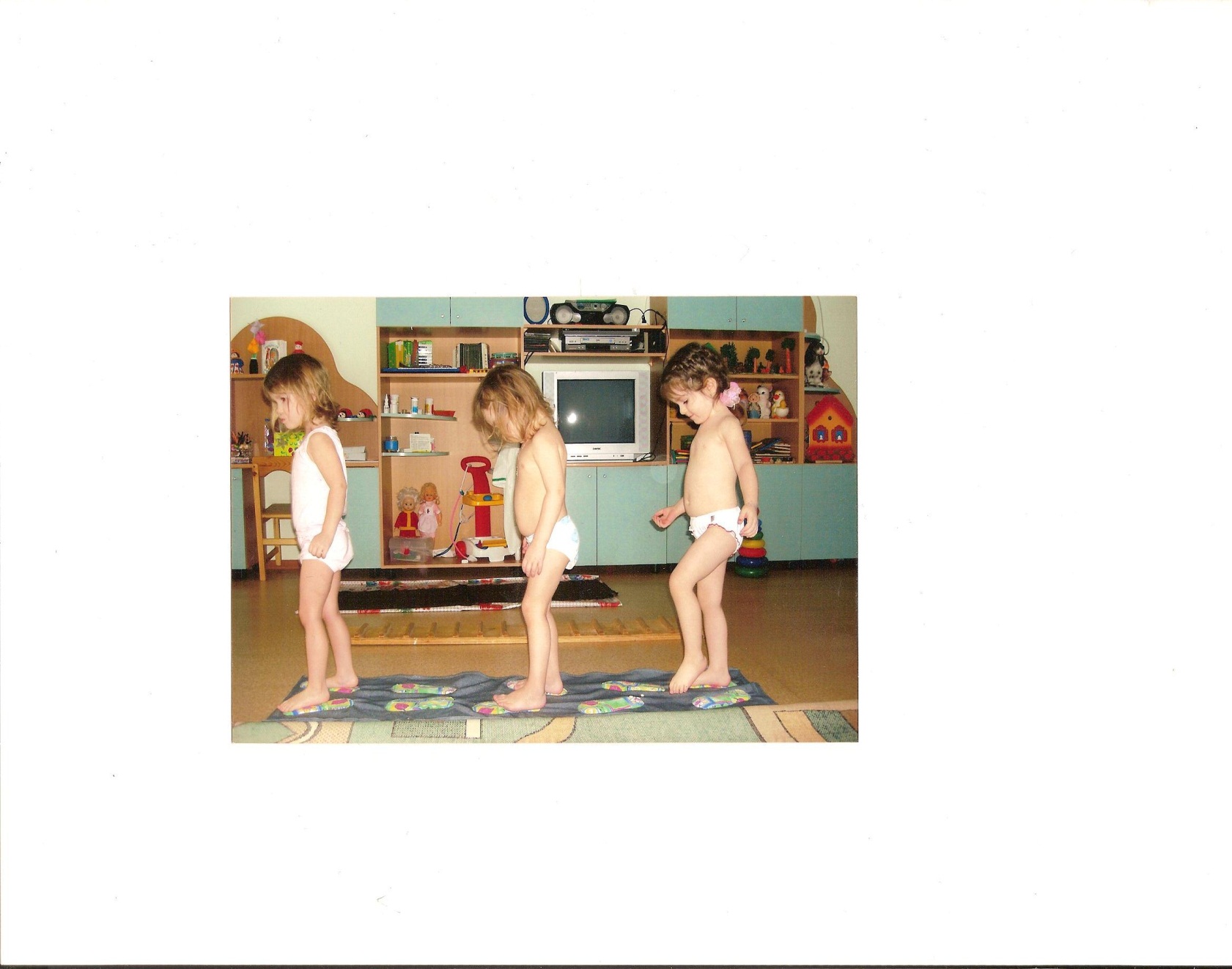 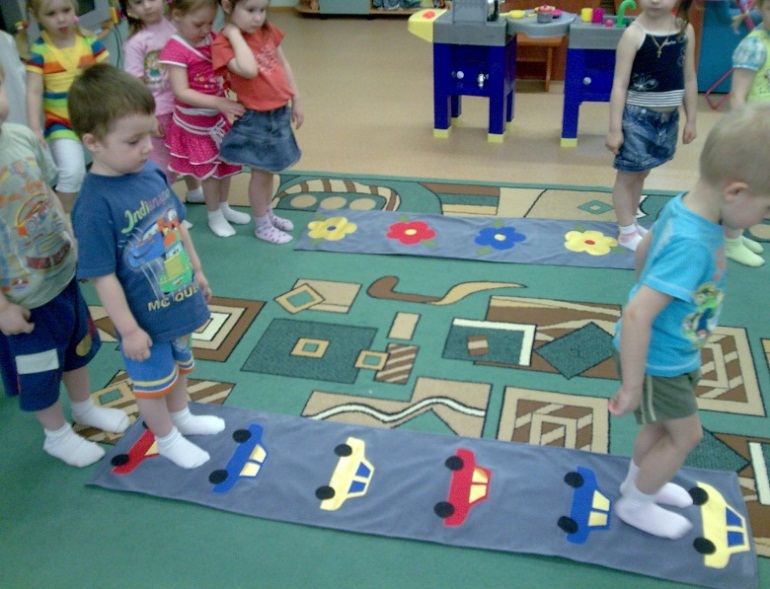 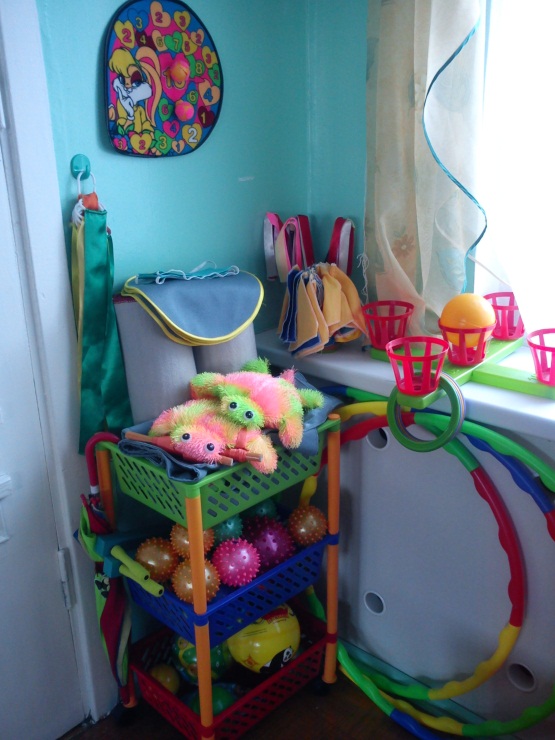 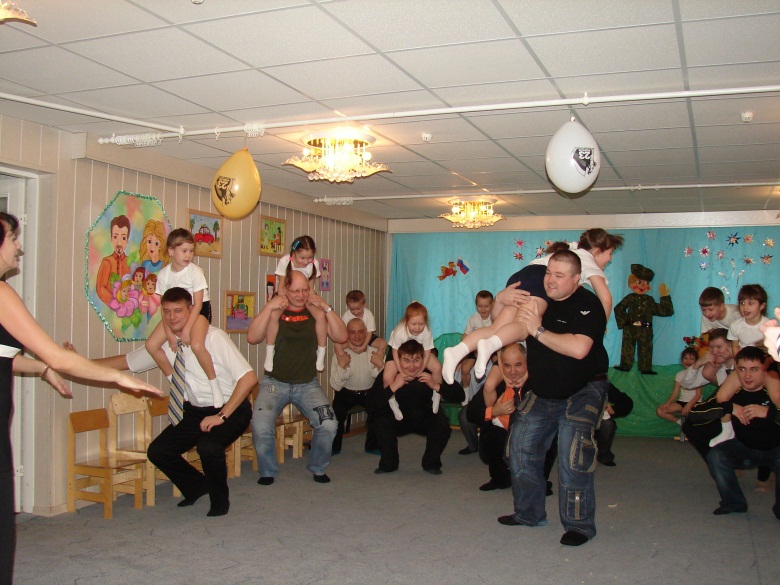 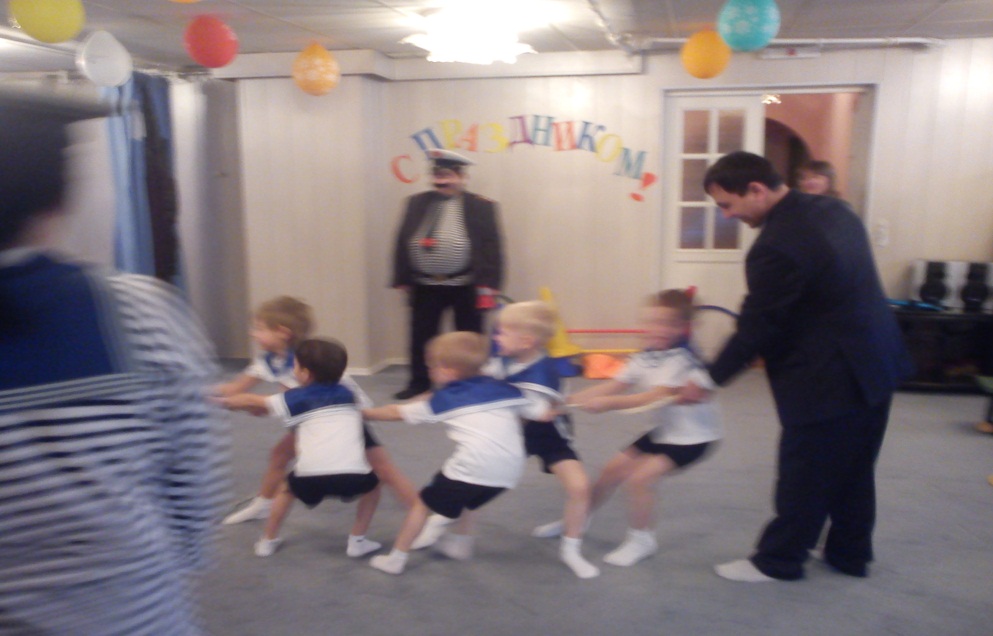 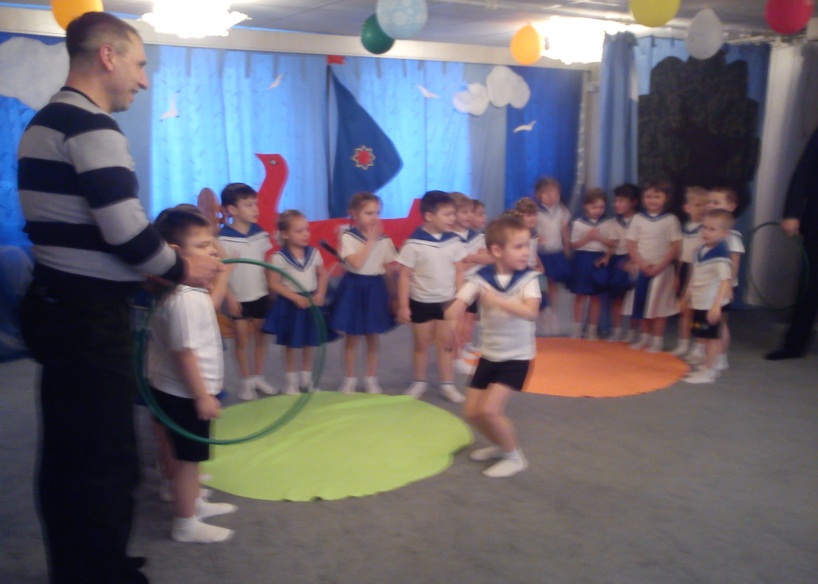 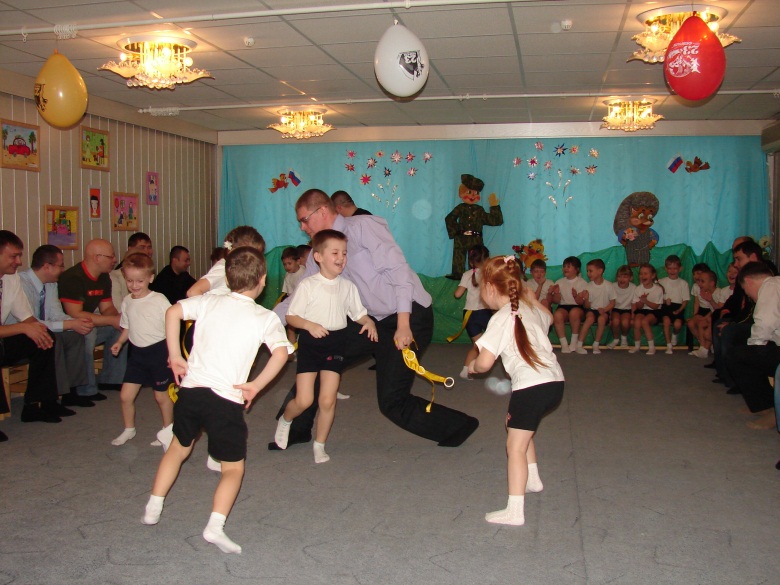 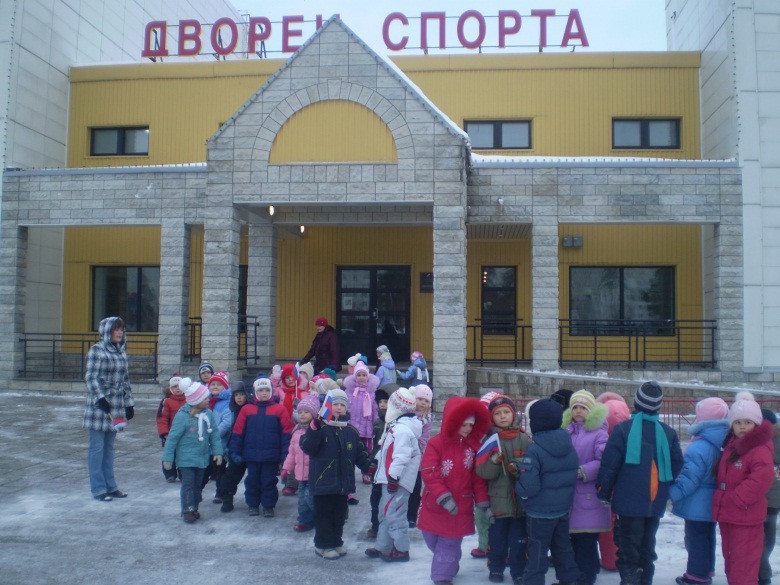 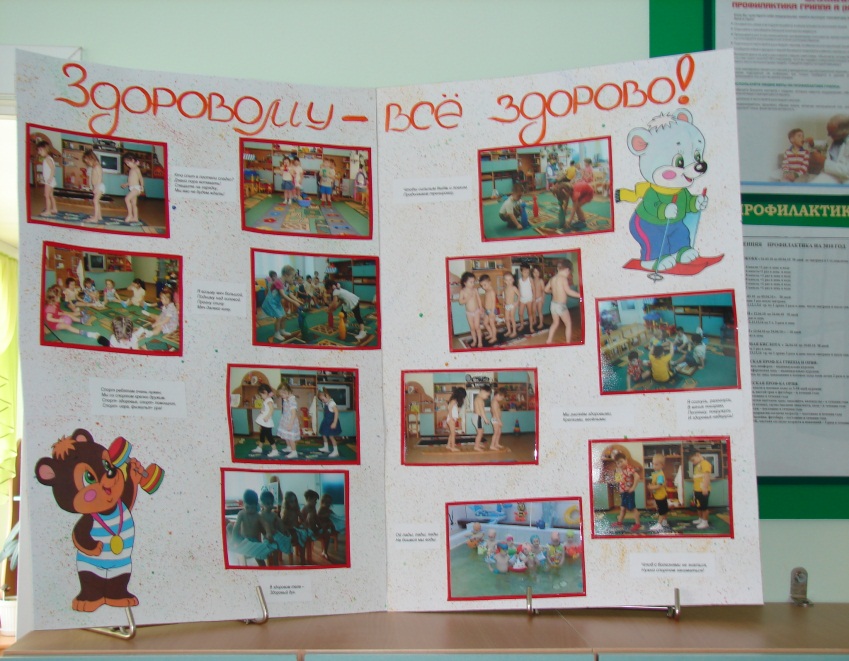 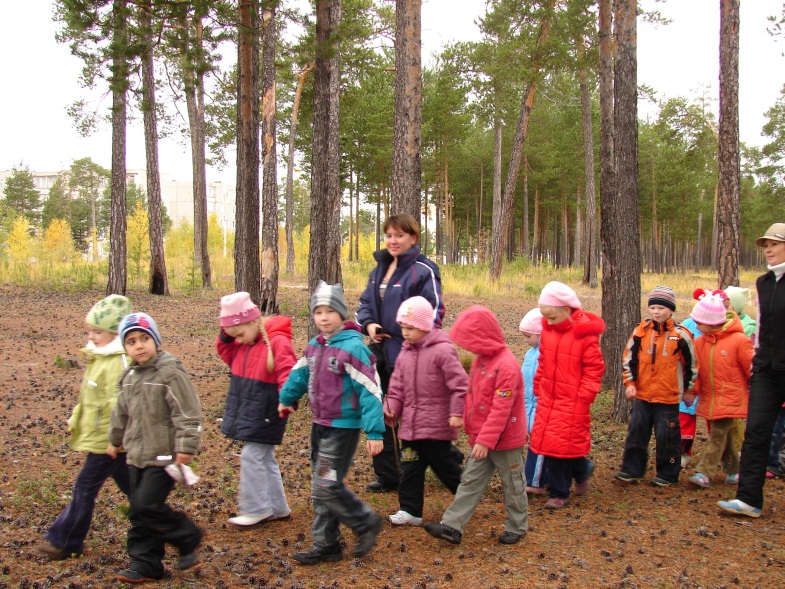 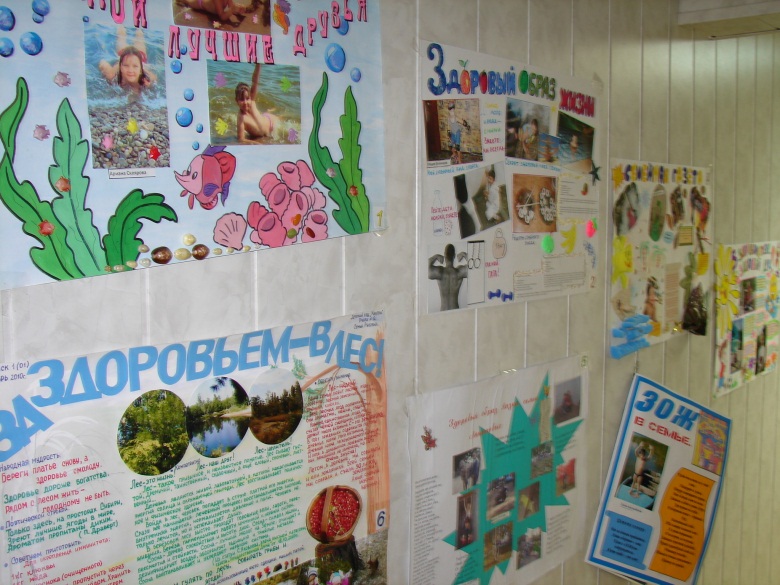